Trinity Evangelical Lutheran ChurchAnnouncementsforJuly 17, 2022
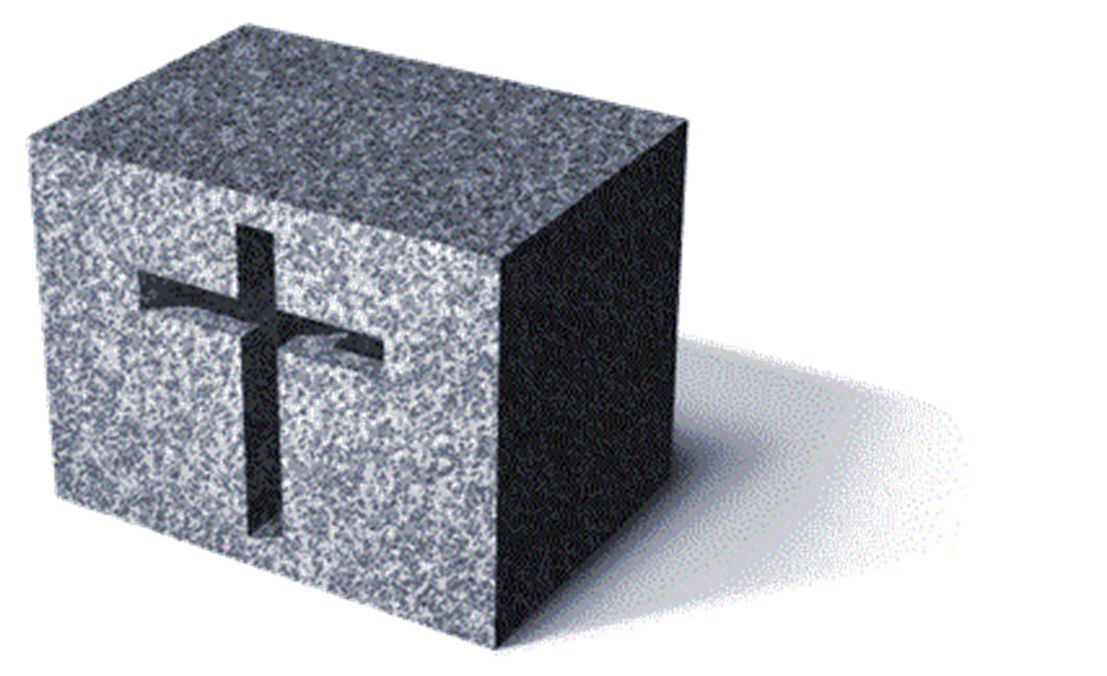 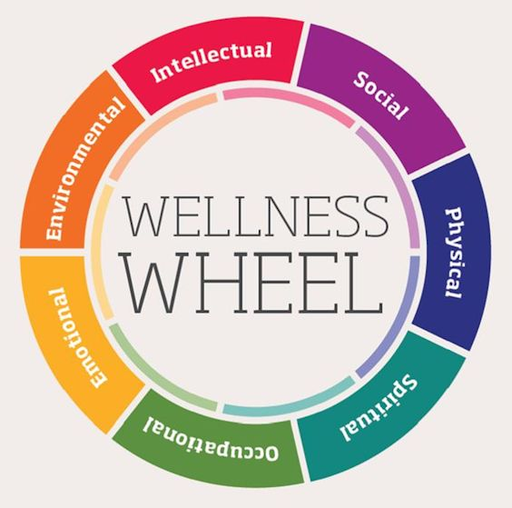 Body, Mind, Spirit
BODY:	Take an exercise class 
MIND:	Read to someone 
SPIRIT:	Make only positive comments
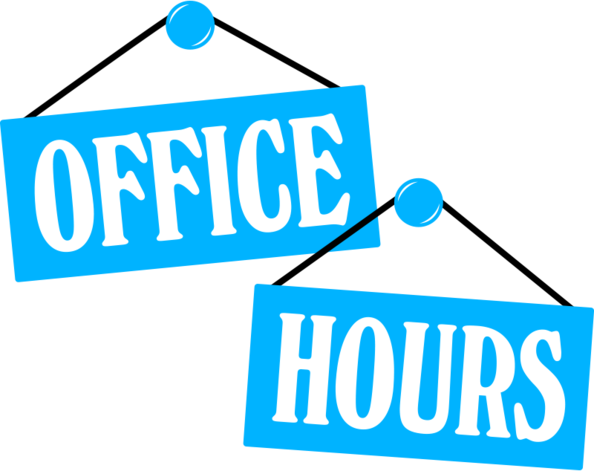 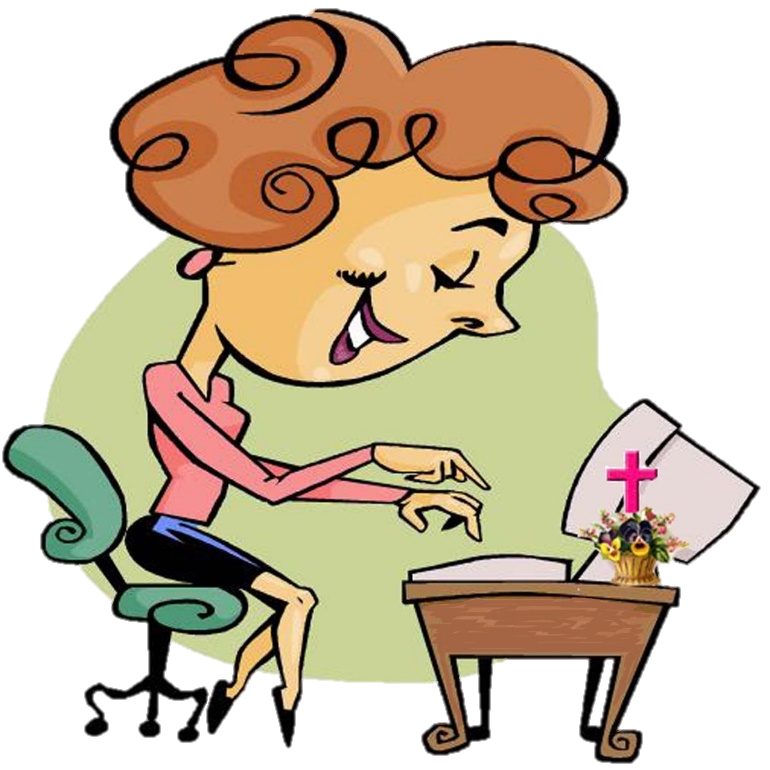 Our Office Secretary Is Sharon Fourman
Church Office Schedule
Tuesday – Thursday
8:00 am – 12:00 Noon

Church Office: 937 692-5670
Email:  secretary@pitsburgtlc.org
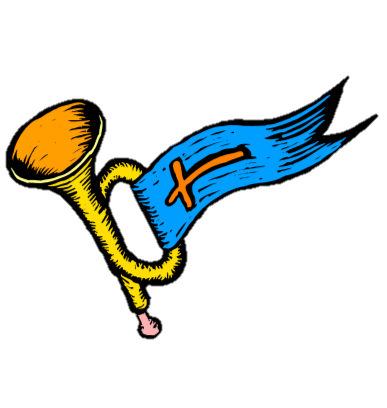 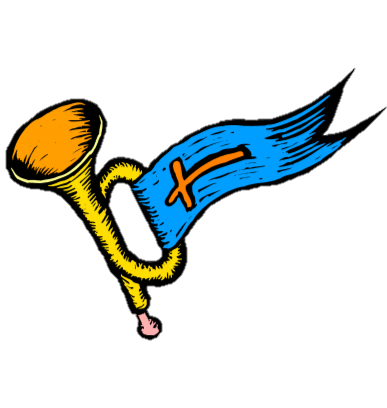 The Trinity Trumpet
A Monthly Newsletter 
Published by Trinity Lutheran Church, 
Pitsburg, OH
We’re looking for stories and pictures of Trinity people in action!  
Submit to Secretary, Sharon Fourman at  secretary@pitsburgtlc.org
Articles and Info due on or about the 15th of each month
We’re Online!
www.pitsburgtlc.org
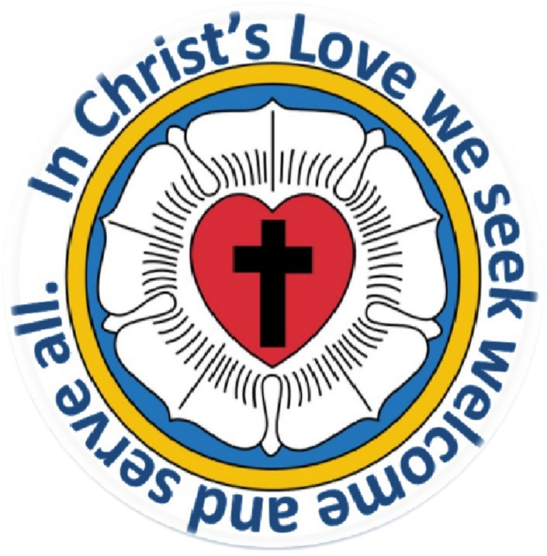 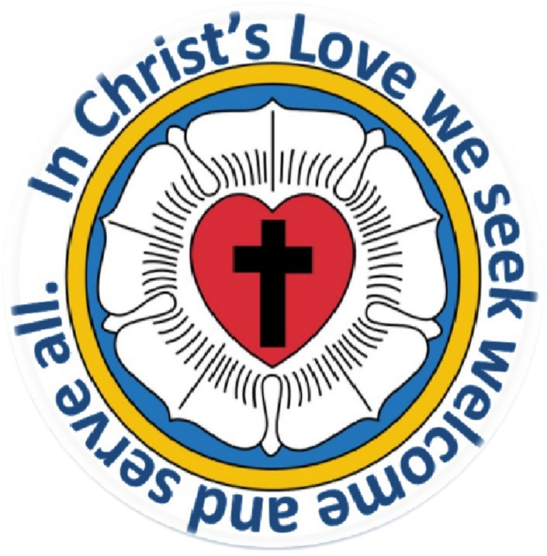 Sermons and announcements are posted weekly
Trinity Trumpet is Posted here too!
The ‘Official’ Trinity Calendar is available for you to see!
Pictures, Videos and more!
Also, like us on FaceBook at
facebook.com/pitsburgtrinitylutheran.church
We’re Online!
www.pitsburgtlc.org
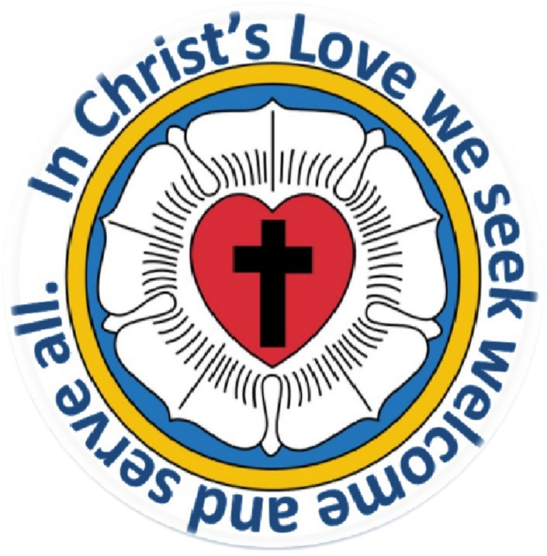 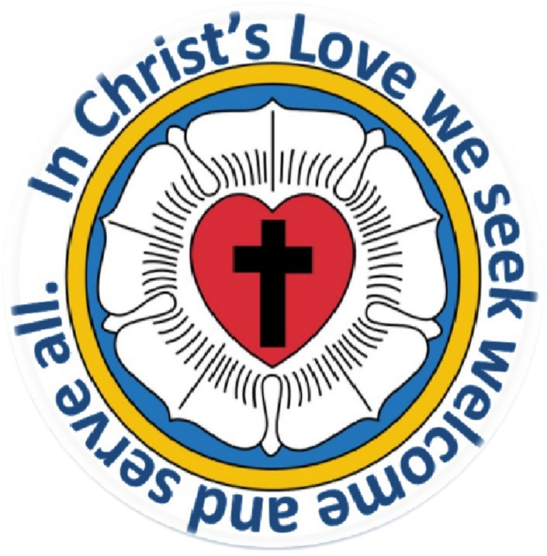 We now have our own QR Code!
Scan this code with your Smartphone and you will connect to all our Online media (Facebook, YouTube, and our own Church Website)
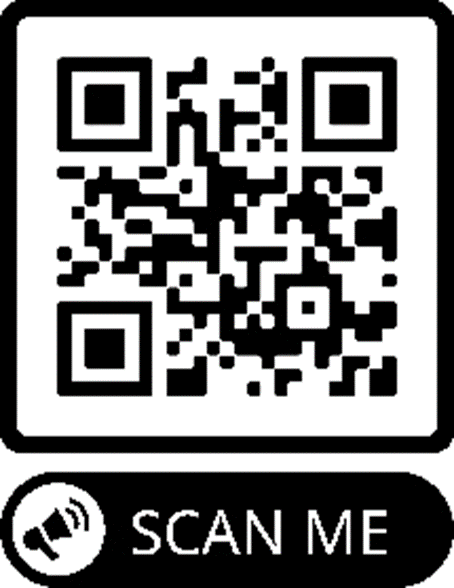 Online Giving
www.pitsburgtlc.org
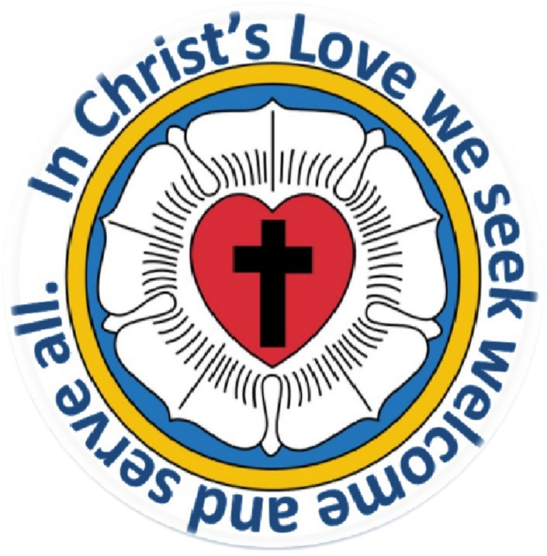 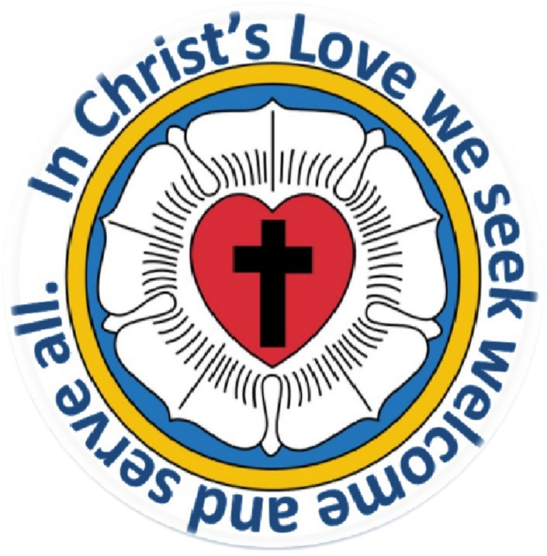 Click the “Give to Trinity” Button
Stay current in your giving even when you can’t make it to Worship!
Separate Giving Categories for:
General Treasury
Building Fund
Annual Christmas Auction
Donald K. Lucas Memorial Fund
Trinity Church Council
Next Meeting:
Wednesday, July 20, 2022
@ 7:00 pm
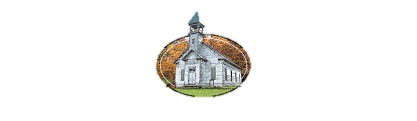 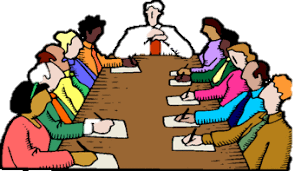 Council
Church
Trinity’s Team Meetings
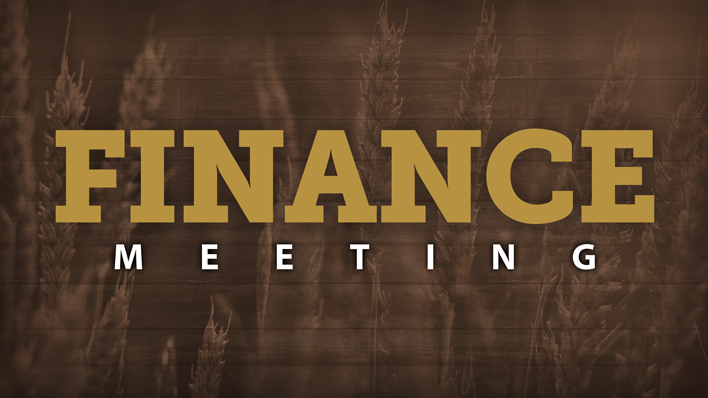 Next Meeting
Wed, Sept 15th 
@ 6:00 pm
On the Agenda – Preparing the proposed 2022 budget
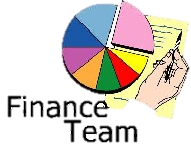 Please Pass the Pew Pads
(We now track Communion on the Pads)
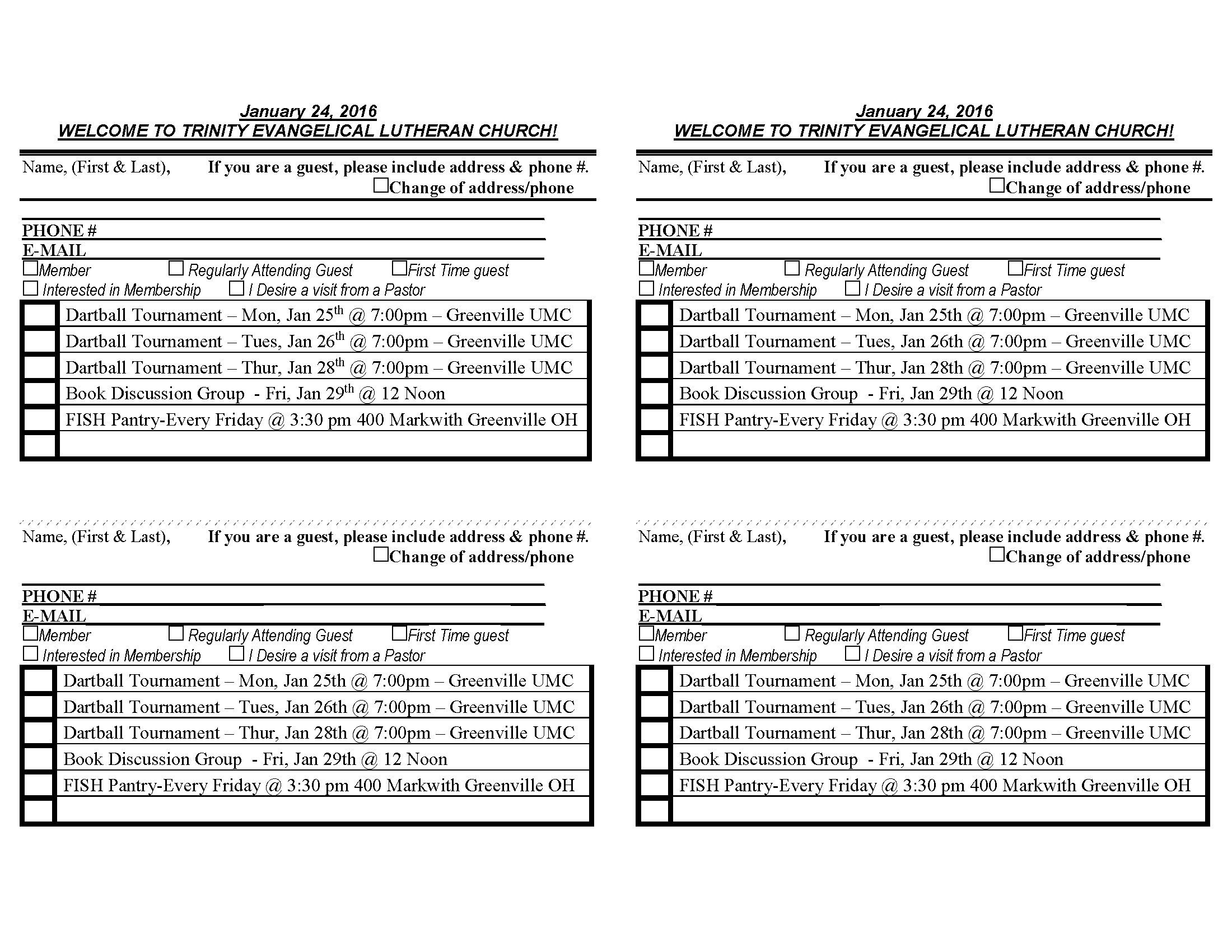 Worship Team
Next Meeting:
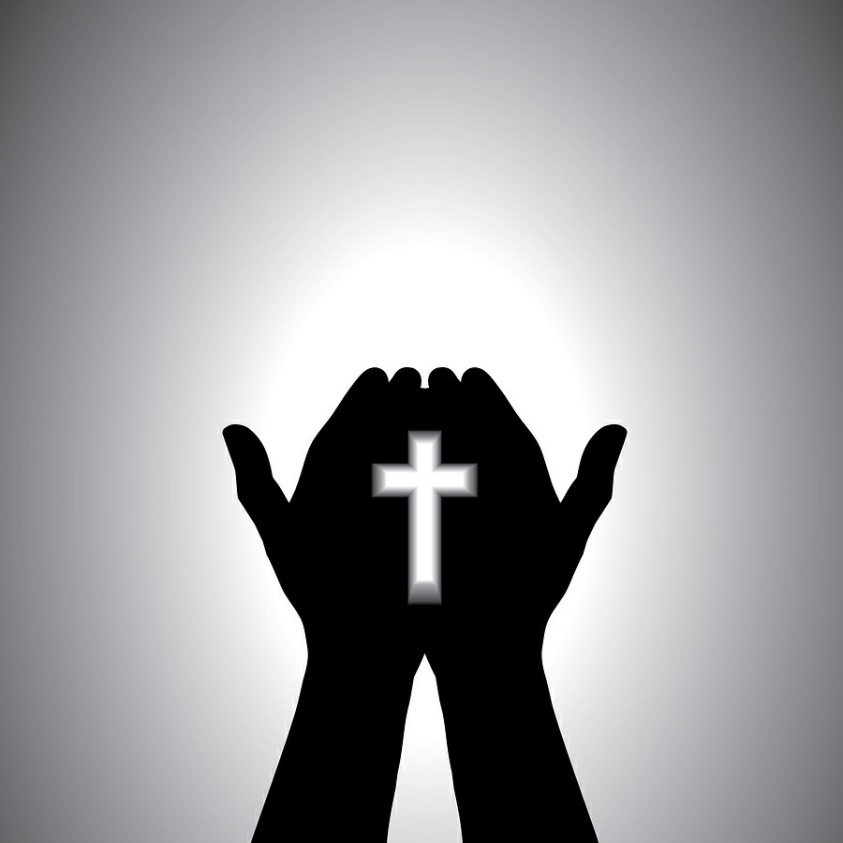 TBD
Mutual Ministry Team
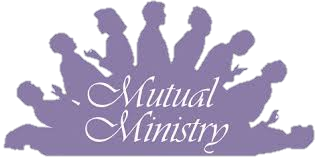 Julie Kossler
Joe Netzley
Peggy Didier
Please see one of them with your comments and suggestions

Next Meeting	- TBD
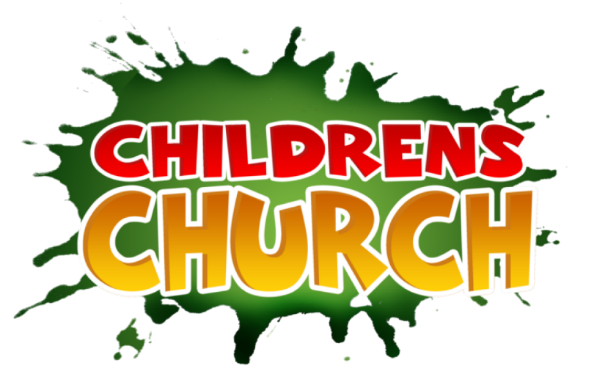 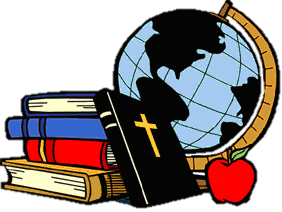 Christian Education
Sunday School Teachers and Helpers Needed!!!
New, easy to use curriculum
Can you give one Sunday per month for our Children?
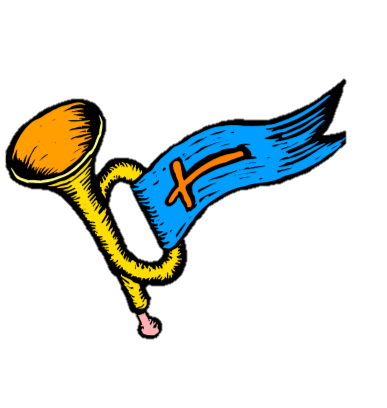 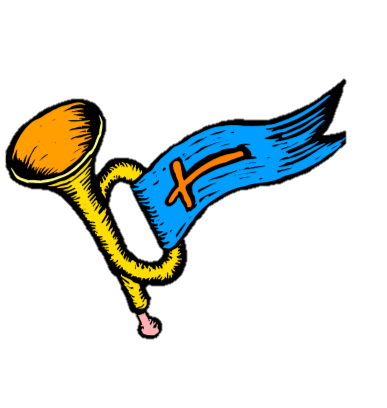 Trinity Trumpet
Your Trinity Trumpet Newsletter for July is available!
Please take your copy before you leave today!
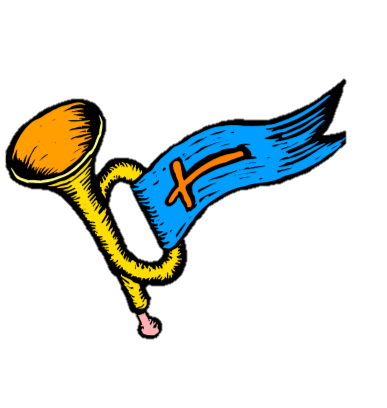 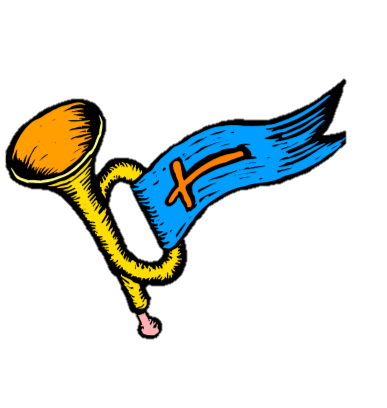 Trinity Trumpet
Newsletter Deadline is Tuesday, July 19th  
Please turn in all your newsworthy items to Sharon Fourman at:
	secretary@pitsburgtlc.org
Choice FISH Pantry
Please join us every Friday @ 3:30 pm
400 Markwith Dr, Greenville OH
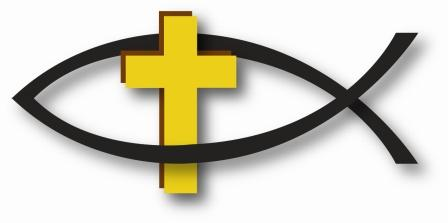 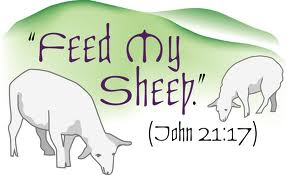 Most Needed Items
Kidney Beans
Canned Peas
Hamburger Helper
Pork & Beans
Canned Mixed Veggies
Large Cans of Soups
Applesauce
Boxed Meals 
(i.e. Rice a Roni)
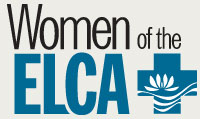 Next Meeting:
August 3, 2022
@ 6:30 pm
Have a great summer!
Prayers and Squares
Quilting Ministry
July 26, 2022 @ 10:00 am
August 11 @ 10:00 am
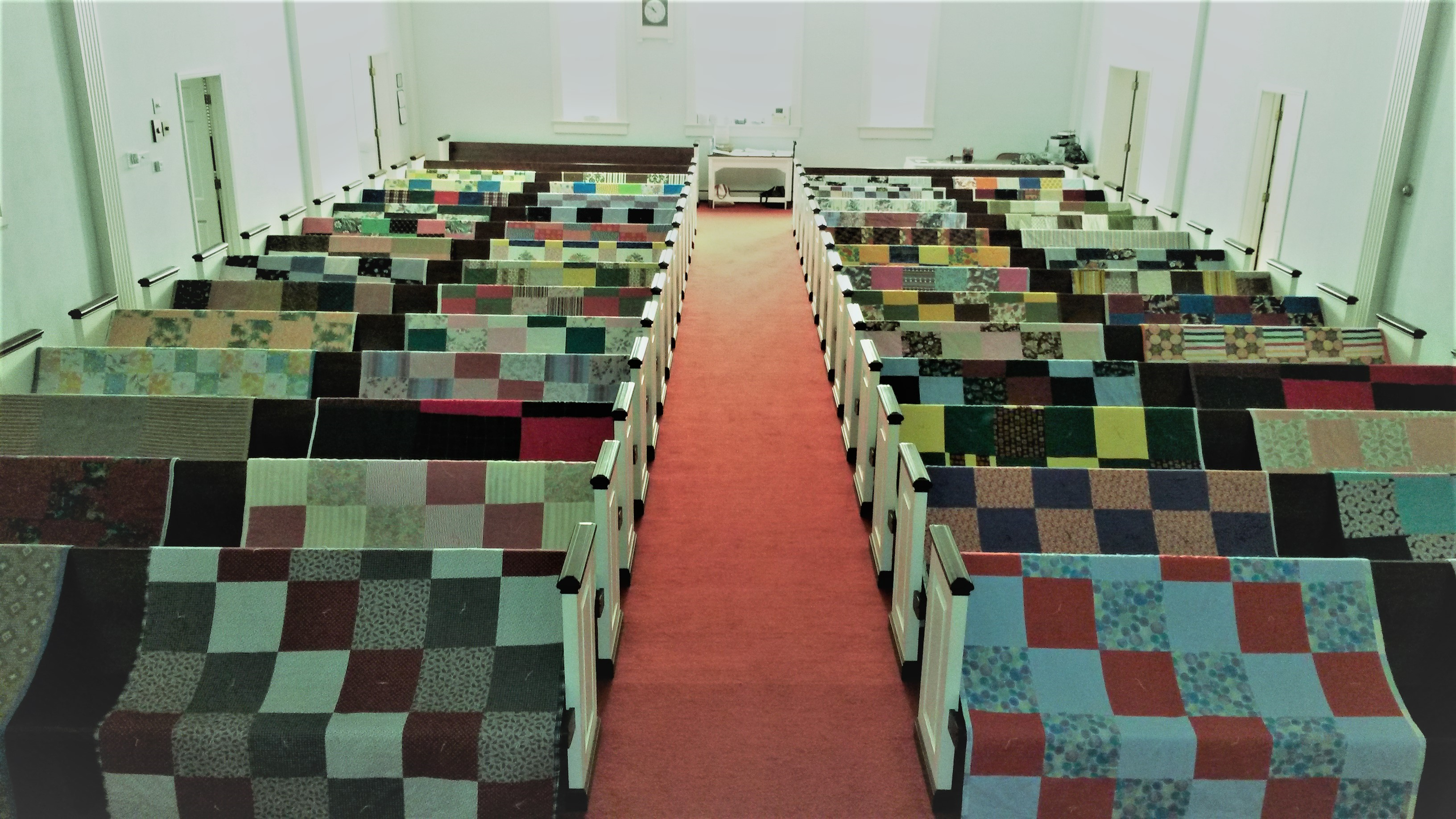 Ladies and Gents Luncheon
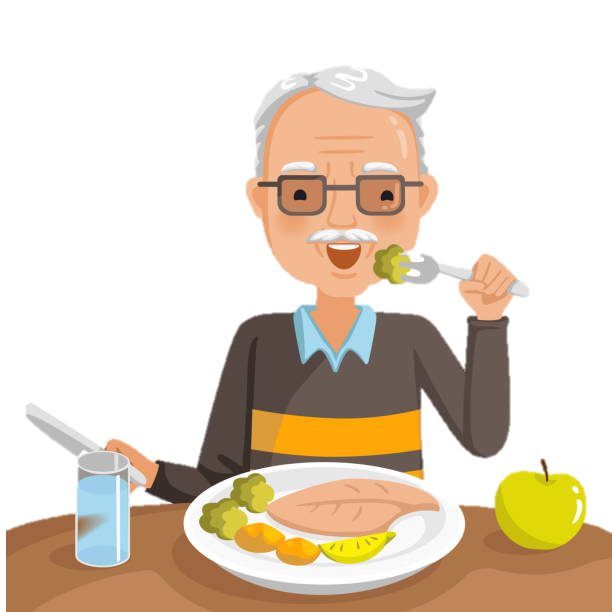 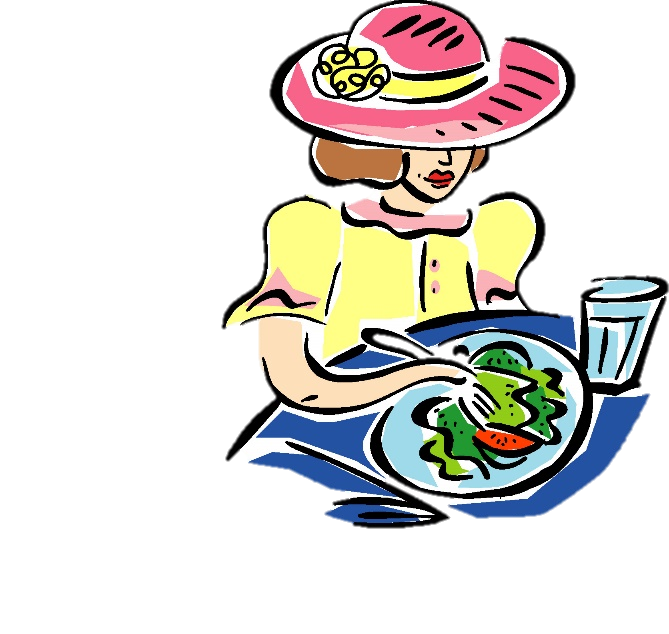 Thursday, July 21, 2022 @ 11:30 am
Where:  Marion's Pizza
1270 Experiment Farm Rd, Troy, OH 45373
For Reservations:
See Linda Baker or call her at                  (937) 547-0975
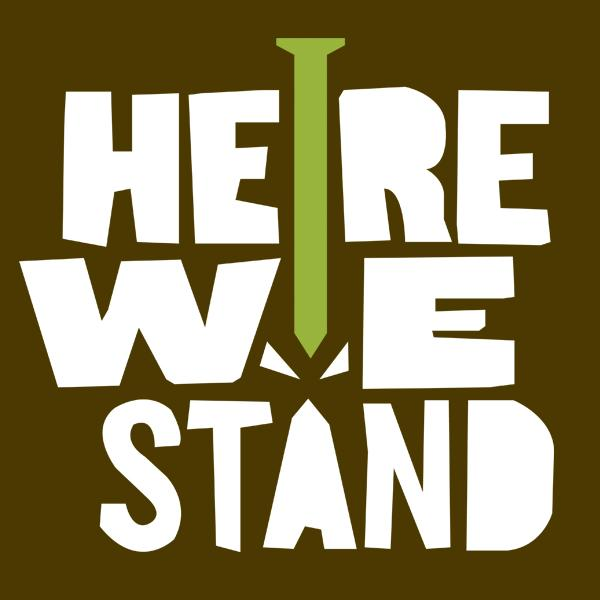 Confirmation Classes
All 7th and 8th Grade Students

Summer Vacation!

Classes resume in September!
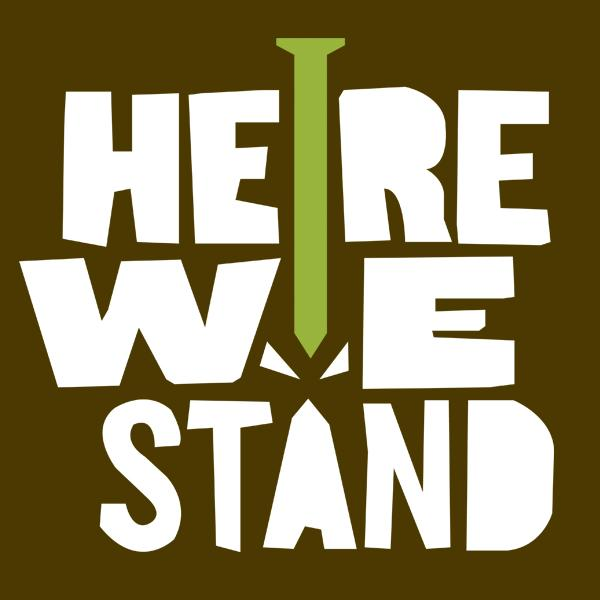 Confirmation Program
Weekly Worship attendance is required (In person or via FaceBook)
Worship Notes may be emailed to pastor@pitsburgtlc.org or placed in Pr Mel’s mailbox outside the Church Office
Confirmands are encouraged to take turns as Acolyte
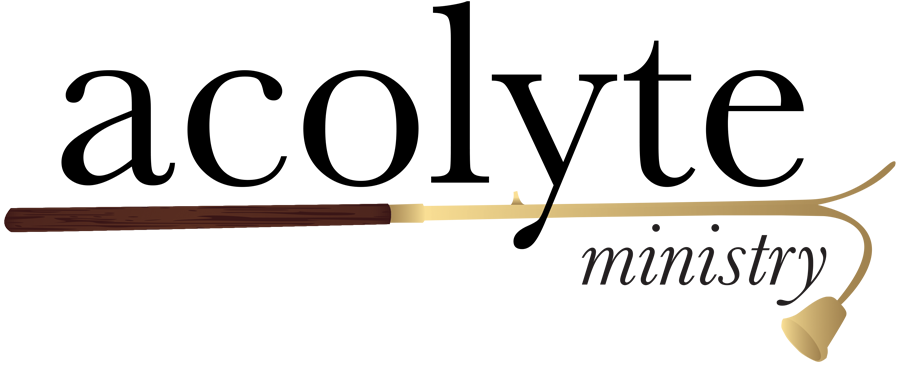 Please sign up for Acolyte Duty on the chart by the Church Office!
Confirmation Students are Highly Encouraged to perform Acolyte duty…         
Please sign up today!
WELCA PROJECTJANUARY thru MARCH
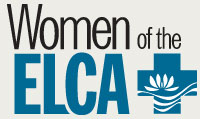 Personal Care Kits
1 Adult Tooth Brush
2 Bath Size Bars of Soap
1 Wide Tooth Comb
1 Bath Towel
(Dark in color & no larger than 52X27)
1 Nail Clippers (w/ optional nail file)
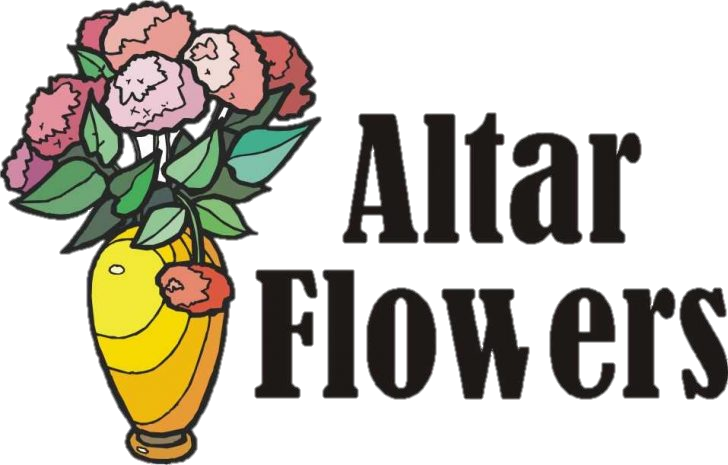 Commemorate special days like Anniversaries, Birthdays, Baptisms and more… 
Please sign up for Altar Flowers on the chart by the Church Office or see Shirley Rhoades
Trinity’s Team Meetings
Christian Education Team
Next Meeting
Wednesday July 13th @ 10:00 AM
Final VBS Prep!
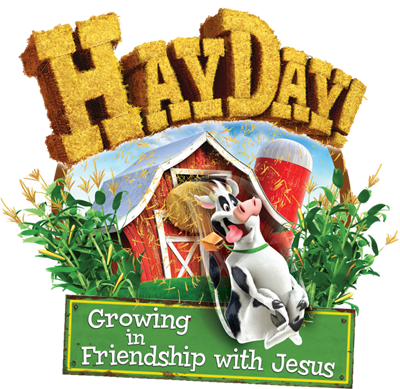 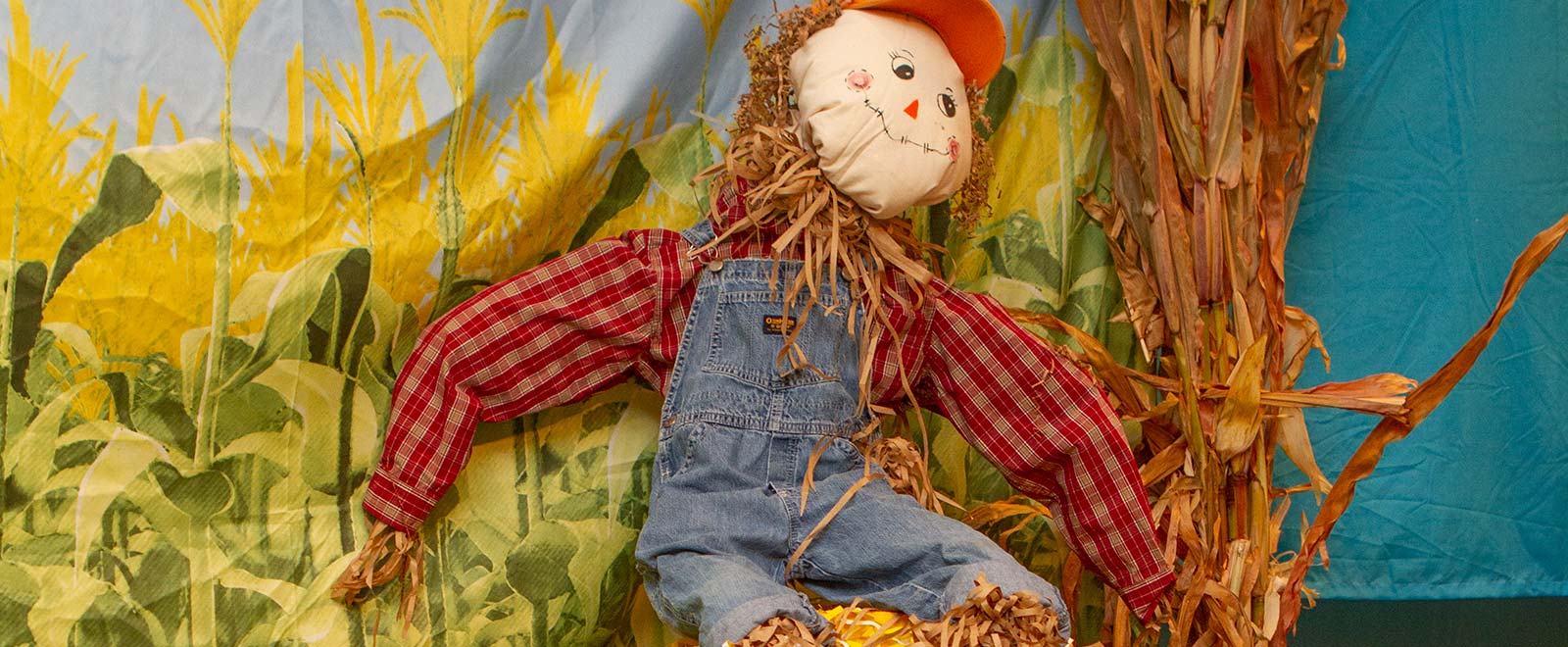 Vacation Bible School
July 19 & 21
Evening Only (6:00 pm to 8:15pm)
Music CDs & Video DVDs available on the  Communications Table
List of Items Needed also on Communications Table
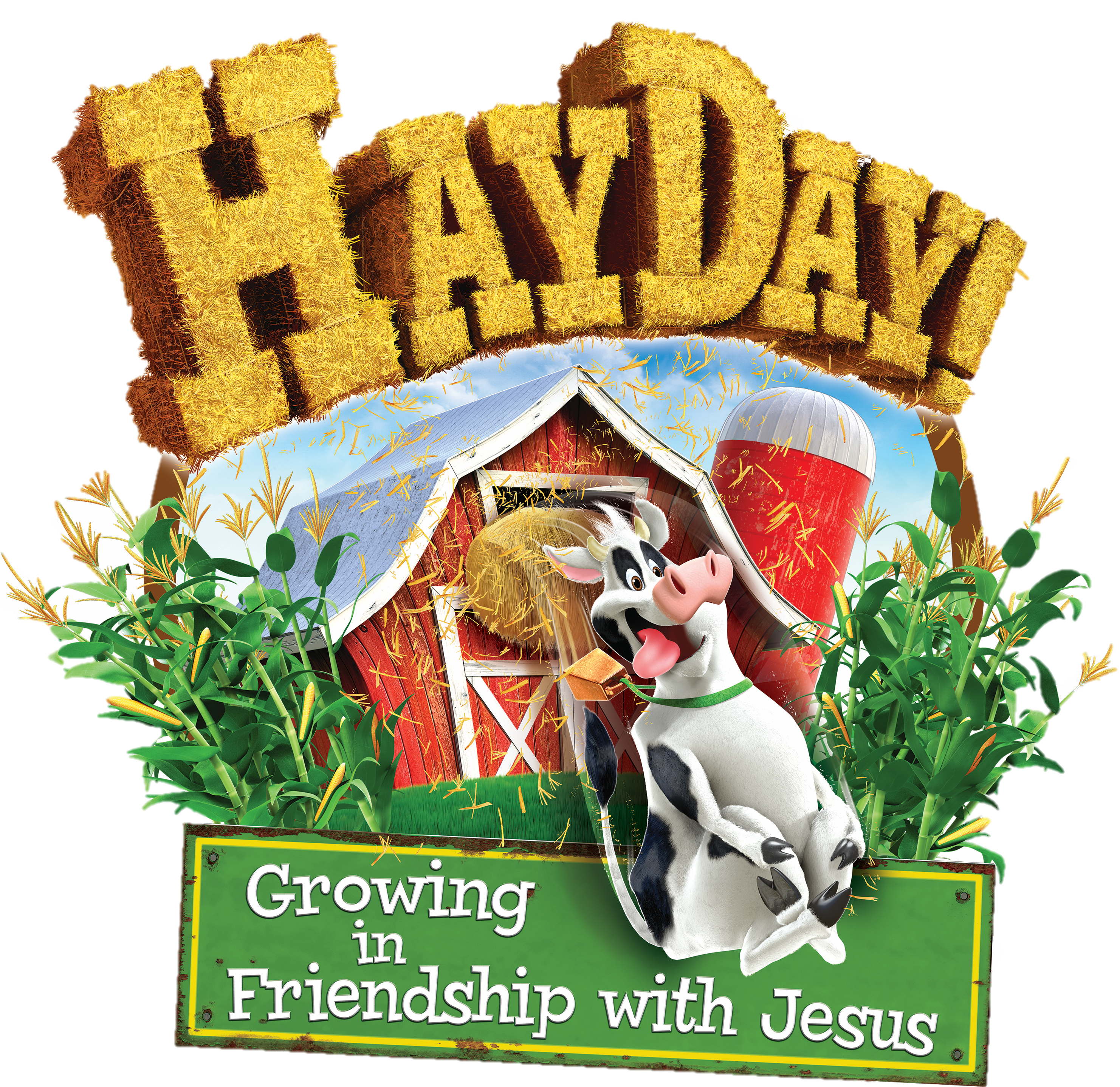 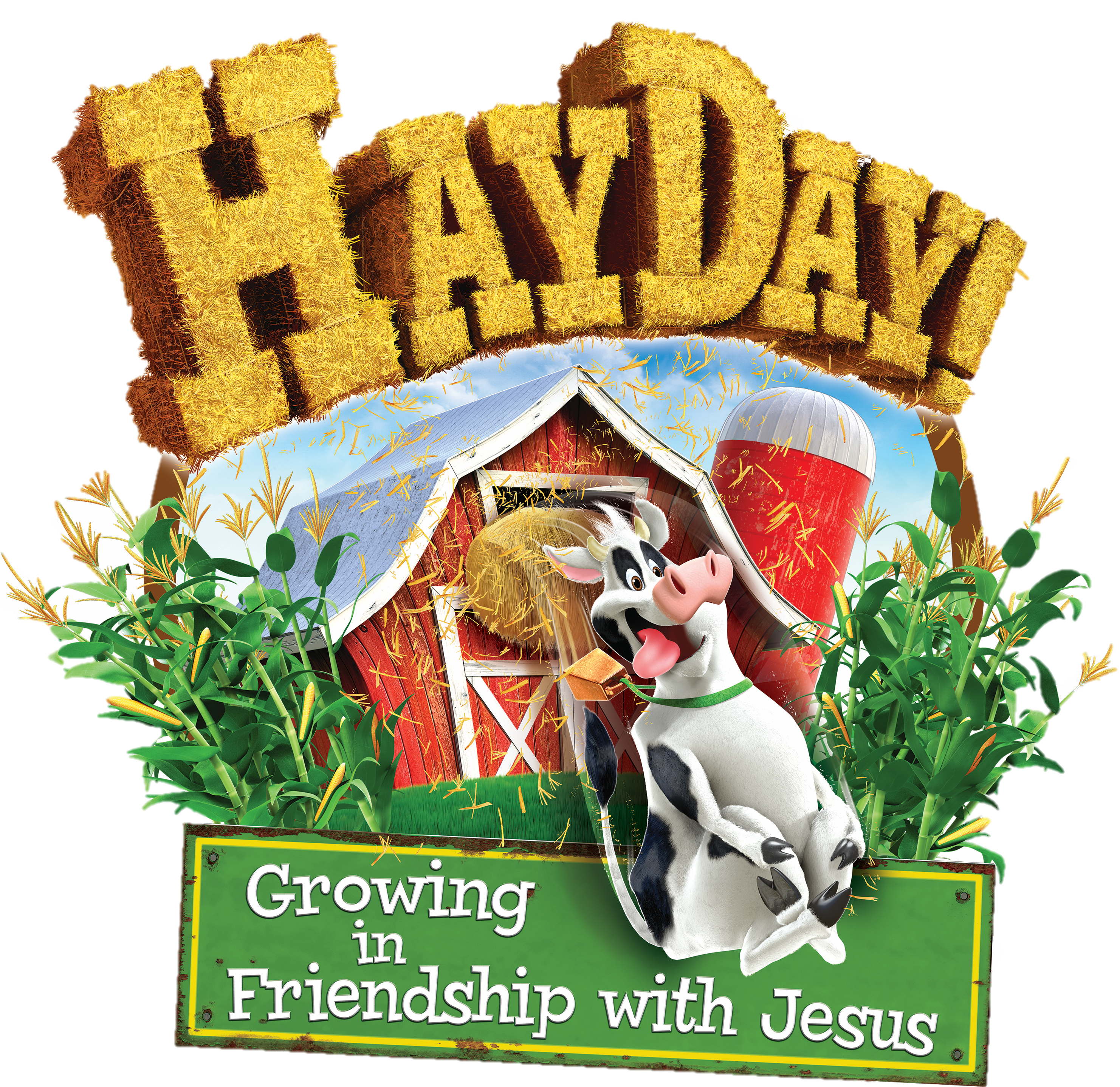 Outdoor Worship and Church Picnic!
July 24th!!!
Worship led by our VBS Kids!
Meat, Drinks, home-made Ice Cream, and paper products provided by the Church
Bring a dish to share for the picnic and a folding chair for worship
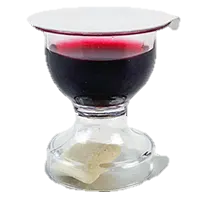 Holy Communion – Today!
Communion Elements are prepackaged by TruVine, a division of Concordia Church Supply Co.
Safe for all humans (Especially sinners)
 Holy Communion Schedule will resume our Pre-Covid Schedule
First and Third Sundays each month
All White and Red Sundays of the Church Year